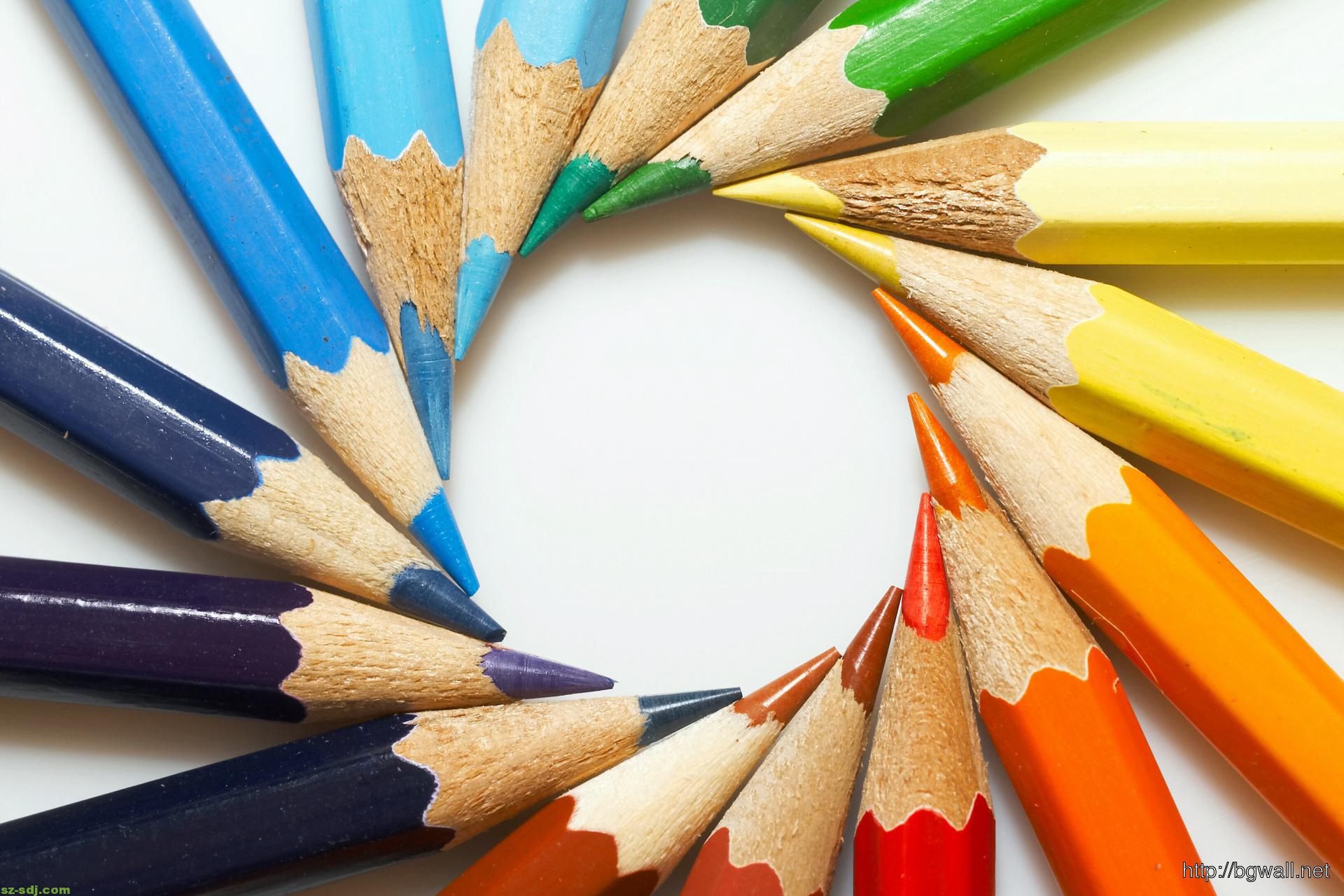 BARVICECOLOUR PENCILS
COLOUR PENCILS
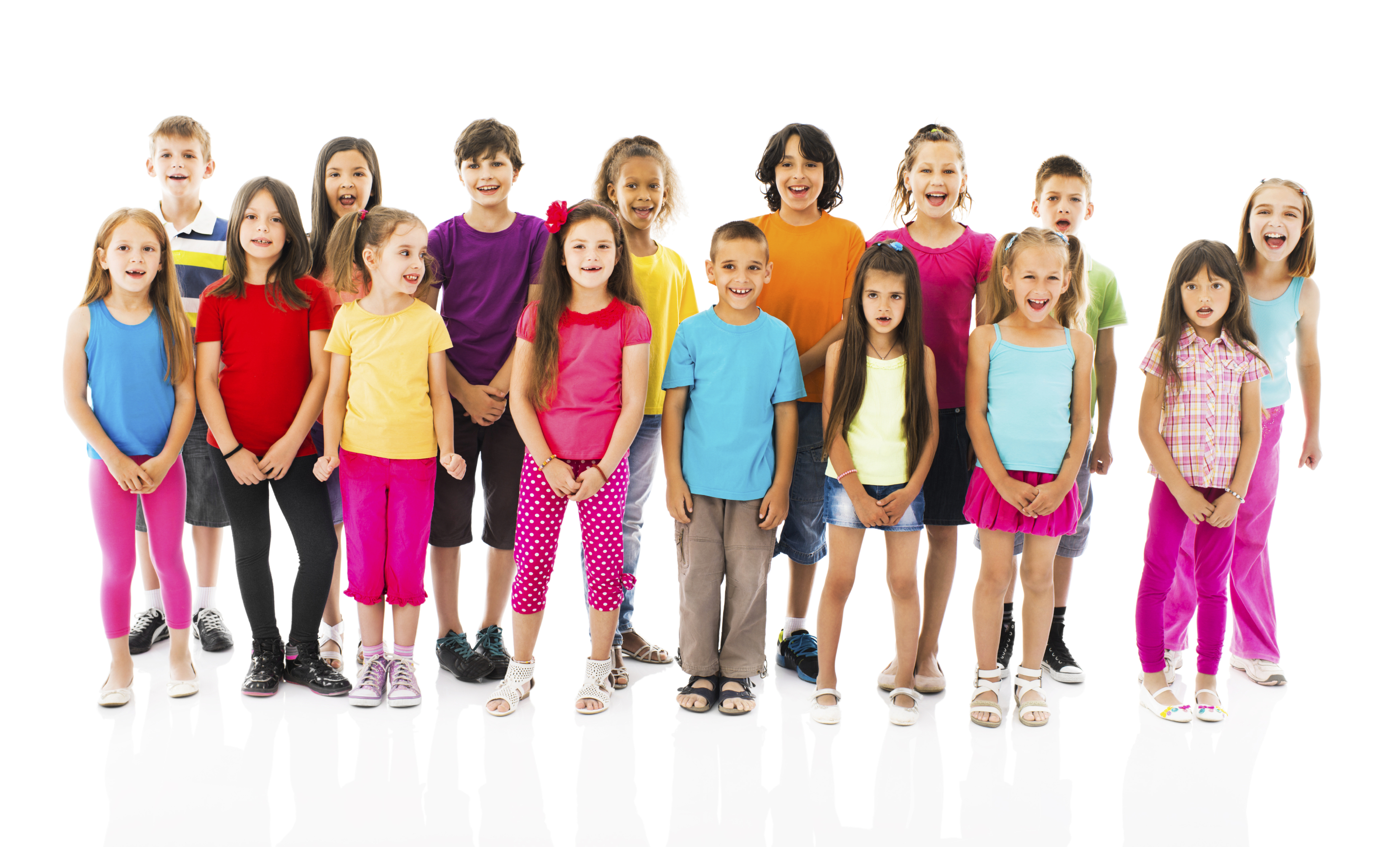 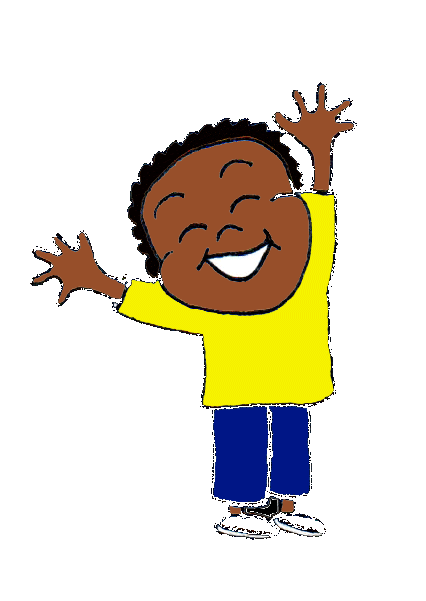 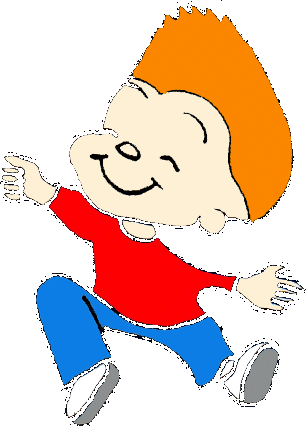 Colour pencils
seller
buyer
Vocabulary:
Whisper        -šepetati
Stand in line -stati v vrsti
Ask                -upraša
Guess            -ugiba
Catch             -ujeti
THANK YOUFOR YOU LISTENINGHVALA ZA POSLUŠANJE
THANK YOUFOR YOU LISTENINGHVALA ZA POSLUŠANJE